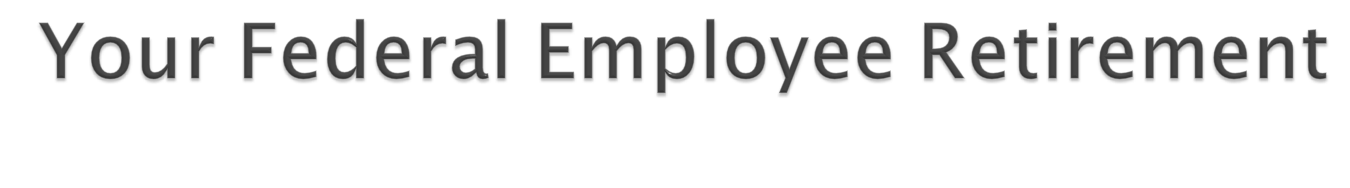 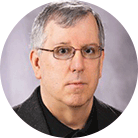 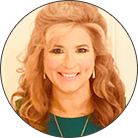 Presented by

Vincent J. Bono, J.D. and Carolyn Marie Tobin, MA
 
Please email your questions to Carolyn Tobin: 

Questions@federalemployeeadvocates.com 

We will not reveal your identity on the call
1
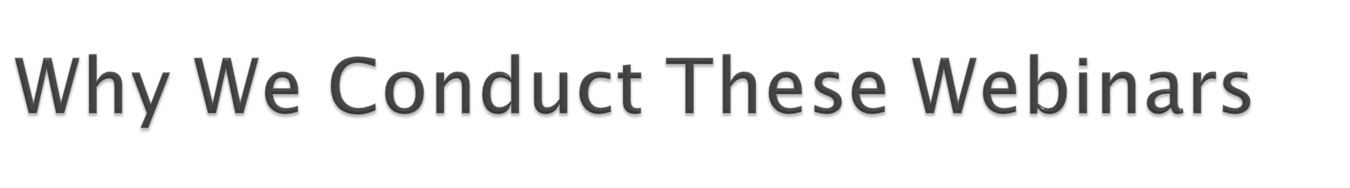 In the Summer of 2003, the Founders of our company were asked to assess the federal retirement system and the various components of the TSP. 

Much to their surprise, they found that the TSP Funds were not truly managed to maximize gains for the federal employees or minimize their losses. 

They also found that federal employees were not being shown how to maximize their federal pension or social security incomes, nor were they being taught how to properly plan for their retirement.
2
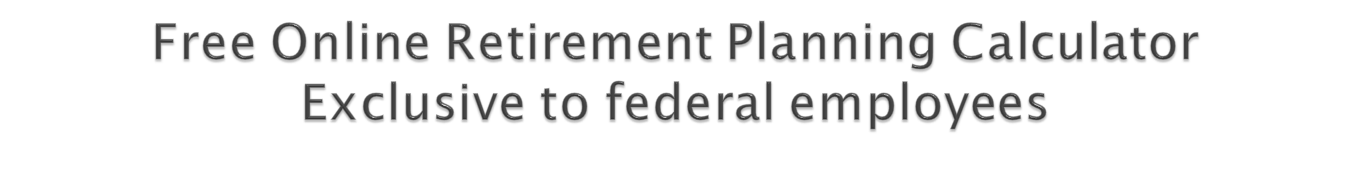 We created a proprietary online calculator that will illustrate your Pension, Social Security and TSP/”Other” income at any age & time period you select. It also allows you to project and compare the future performance of your TSP with other approved, tax qualified alternatives you might not even be aware of, alternatives that over time could add over $100,000 to your retirement funds.

This is a fantastic retirement planning tool that takes under 60 seconds to use, once you are shown how it works. It allows you the ability to reenter different data sets for planning purposes. We do not collect or store any personal information or data there. 

Please email Carolyn (Questions@federalemployeeadvocates.com) if you would like your Approved Webinar Host to email you the calculator link. Please include the best day, time and phone number if you would like a free 15 minute telephonic tutorial, which is highly recommended
3
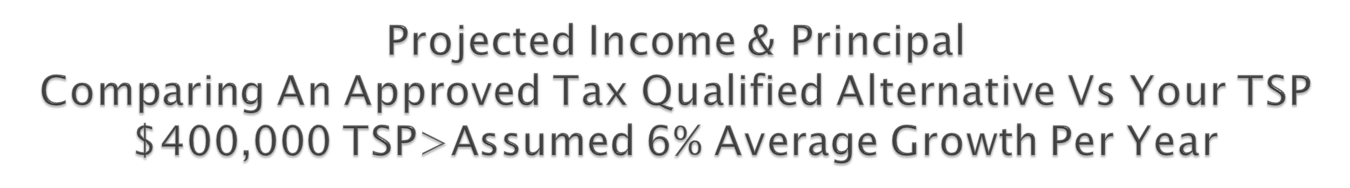 4
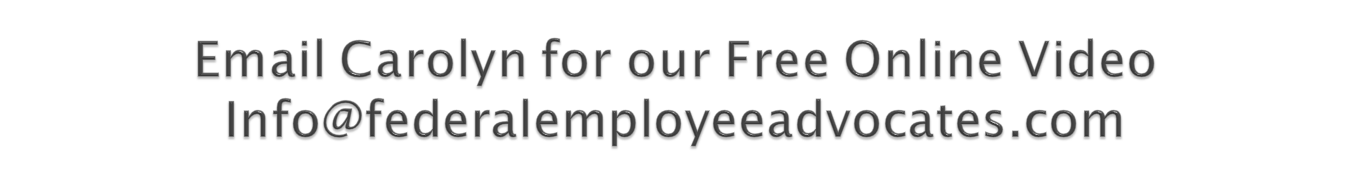 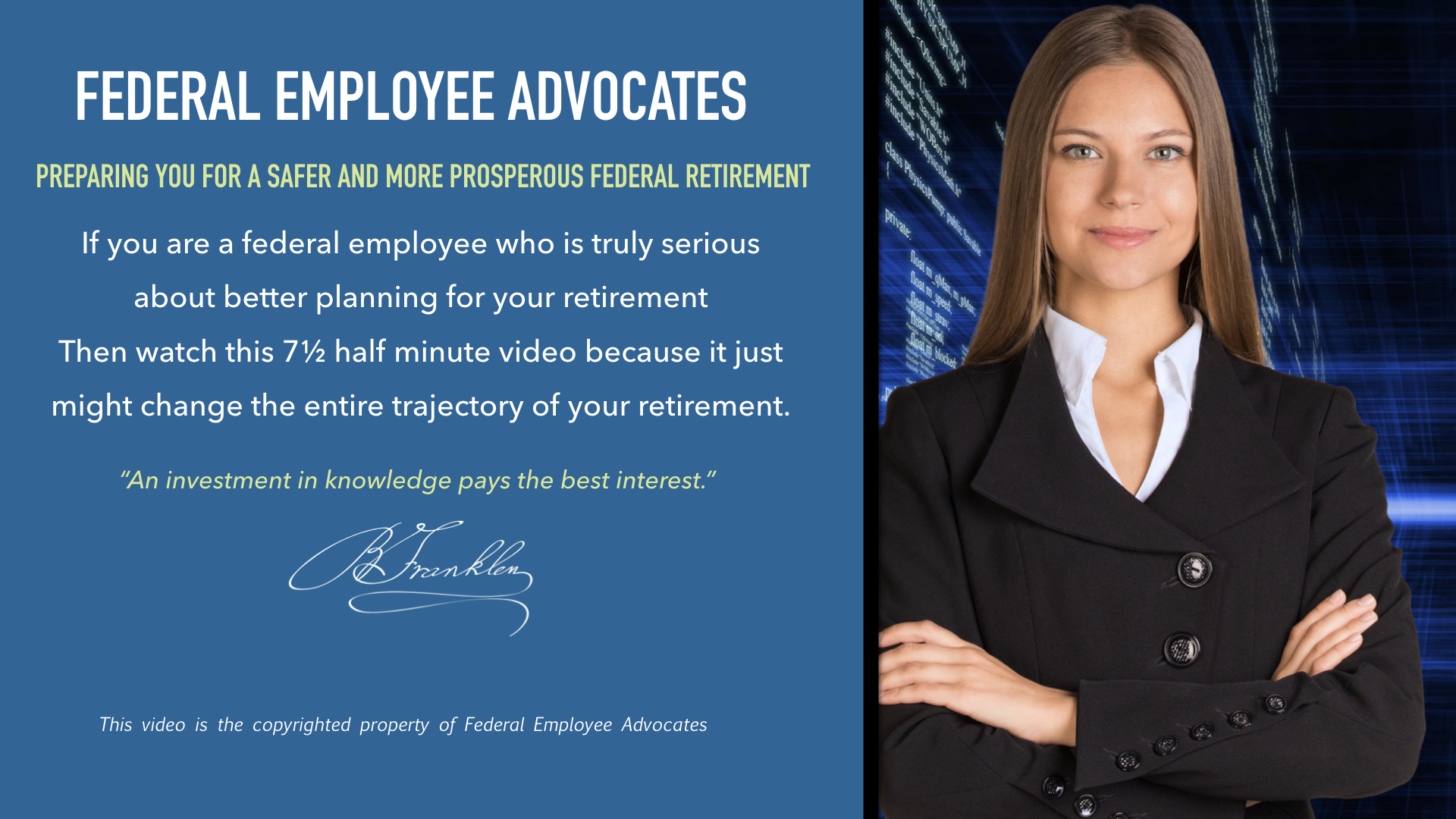 5
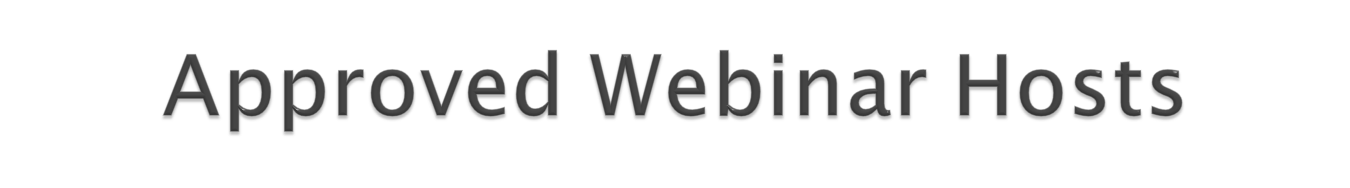 Our “Approved Webinar Hosts” are well vetted by us, and experts in helping federal employees better plan for their retirement and by agreement with us, do not charge federal employees for any of their retirement consultation services or “Pre-Retirement Strategy Reports”, no matter how extensive their reports or retirement planning advice might be. 

When your Approved Webinar Host contacts you to answer any
 questions you might have about your federal benefits and/or
 federal retirement, we suggest your reach back out to them. 

The more you know, the better your federal retirement will be!
6
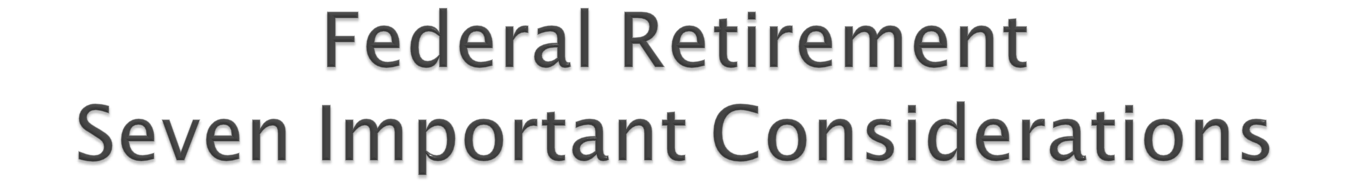 Your Life Expectancy
When you will be eligible to retire
Will you be  financially prepared to retire
When you can access your TSP money
What are your financial options
Taxes (State & Federal)
Will you make an irreversible mistake
7
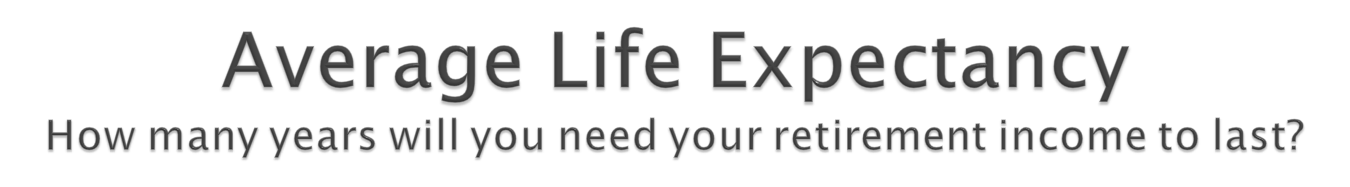 Male 45: 32.16 Years         Female 45: 36.31 Years
Male 50:  27.85 Years        Female 50: 31.75 Years
Male 55:  23.68 Years        Female 55: 27.31 Years
Male 60:  19.72 Years        Female 60: 23.06 Years
Male 65:  16.05 Years        Female 65: 19.06 Years
Male 70:  12.75 Years        Female 70:  15.35 Years
Male 75:   9.83 Years         Female 75:  11.95 Years

Your pension and SS alone probably will not be enough for you to retire on, so you need other sources of income to last at least this many years beyond your retirement.
8
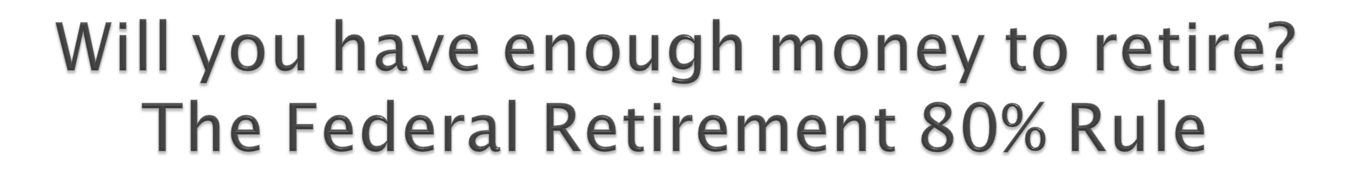 Most federal employees should be able to retire and still keep their same standard of living, if their retirement income is at least 80% of their pre-retirement income.

For Sure you will no longer be paying payroll taxes.
For sure you will not be contributing to your TSP
Your weekly expenses should go down by 7%.
Maybe you will move to a “Tax Friendly” State.

A “Game Changing” Event Is Not Built Into The Equation
9
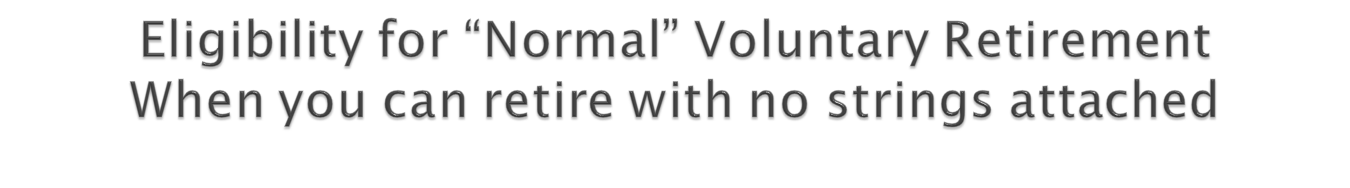 CSRS:                                FERS:
Age 55 & 30 Years        *MRA & 30 Years
Age 60 & 20 Years          Age 60 & 20 Years
Age 62 &   5 Years          Age 62 &   5 Years
----------------------------------------------------------------------------
 FERS *MRA Plus 10 Years

There is a 5% per year reduction if you are under age 62 when 
you start collecting. Ex: If you started collecting at age 57, your
 pension amount would be decreased by 25%, but you can avoid
 the 5% reduction if you wait until age 62 to start collecting, or if you are age 60 at retirement and have 20 years of service.
10
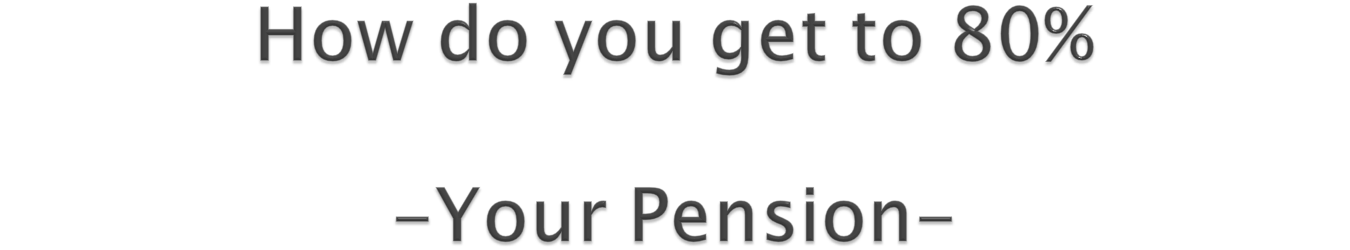 CSRS                             FERS

20 Years: 36.25%        20 Years: 20% or 22%
25 Years: 46.25%        25 Years: 25% or 27.5 %
30 Years: 56.25%        30 Years: 30% or 33%
35 Years: 66.25%        35 Years: 35% or 38.5%
40 Years: 76.25%        40 Years: 40% or 44%
42 Years: 80.00%        Will never reach 80%
11
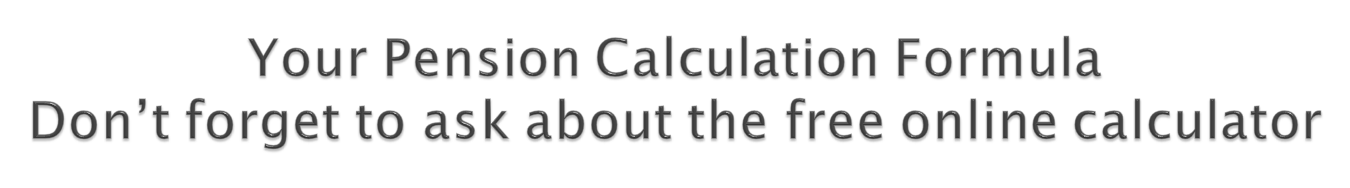 FERS Employees

A) If you are 62 years of age and have 20 or more years of service:

1.1% X the number of years of federal service X Your High Three
 
If you don’t meet both criteria in A) the 1.1% drops down to 1.0% 

CSRS Employees

1.5% of your High Three for your first 5 years of federal service
1.75% of your High Three for your next 5 years of federal service
2.0% of your High Three for every year of federal service thereafter
12
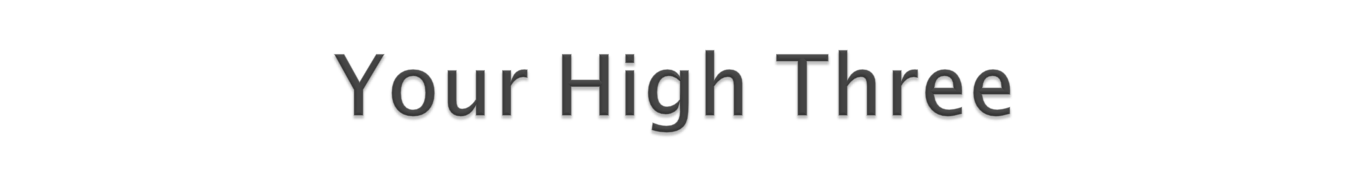 Your highest three consecutive years of salary
                         -Including-
Regular pay
Locality pay
Environmental differential pay
Premium pay for standby time
Law enforcement availability pay
Night differential pay for wage grade employees only
Special pay rate for recruiting and retention purposes

Note: Accrued Sick Leave is added to your number of  years of “Credible Service” and not included in your High-Three
13
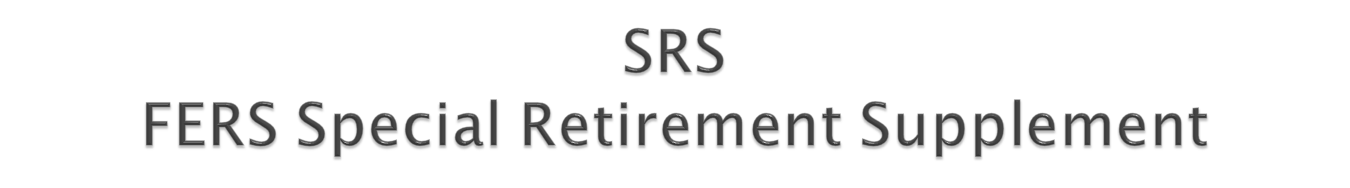 It begins at your MRA & ends at age 62. You must be retired and have at least 30 years of service at retirement. 

Take your Social Security Estimate for age 62 and Divide that by 40, then X that by your number of years of civilian service.

If your SS Estimate at age 62 is $24,000 a year, and your # of years of FERS Service at retirement is 30: 

$24,000 Divided by 40=$600 X 30=$18,000 a year.

Subject to the SS Income Reduction Test on the next slide
14
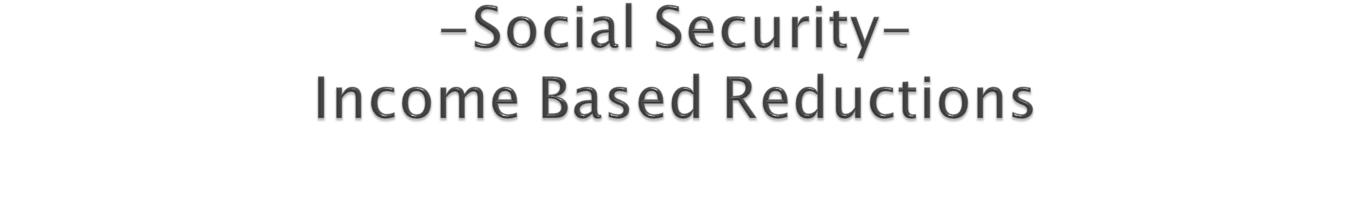 If you have not reached your “Social Security Full Retirement Age” and start collecting, for every $2.00 you earn above $17,640 your benefit will be reduced by $1.00. Your pension income is not included-only Wages & Business income. 

This Income Based Reduction also applies to the FERS Special Supplement. 

Once you achieve your “Social Security Full Retirement Age”, there are no reductions, regardless of your income. 

In the year you reach your “Social Security Full Retirement Age”, you can earn $46,970, without any reduction of benefits. For every $3.00 over that amount, your benefit will be reduced by $1.00.
15
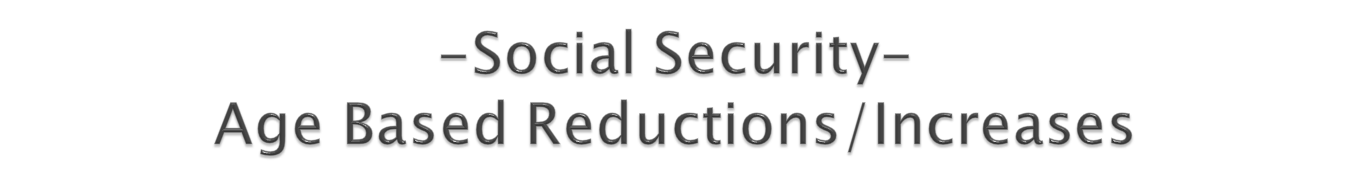 If you start collecting Social Security before your “Social Security Full Retirement Age” (65, 66 or 67), your payments will reduced by 6.25% for every year earlier that you start to collect. 

Example: Assuming your Social Security FRA is age 66, collecting at age 62 causes a permanent 25% reduction (6.25% x the four years until your FRA). If you started collecting at Age 64=12.5% reduction.

This is a permanent reduction!

If you retire & start collecting  at age 70, your payments will be 32.5% more than if you retired & collected at your FRA, again assuming your Social Security FRA is 66. 

Age 78 1/2 is your “Break Even” Point if you wait until your FRA.
16
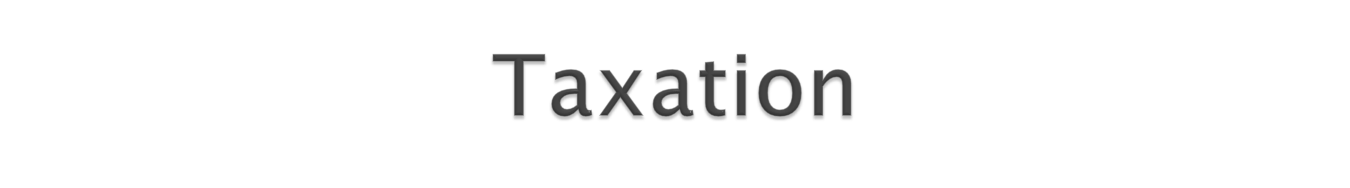 There is a misconception that your federal retirement, social security and TSP withdrawals are not taxed. 

Social Security: Taxed Subject to the Income Test illustrated on the next Slide, and is in addition to the reductions mentioned on the previous Slides.

Federal Retirement: Taxed to the extent of the Governments contribution. There is no Income Test

TSP Withdrawals: Taxed unless it’s a Roth.
17
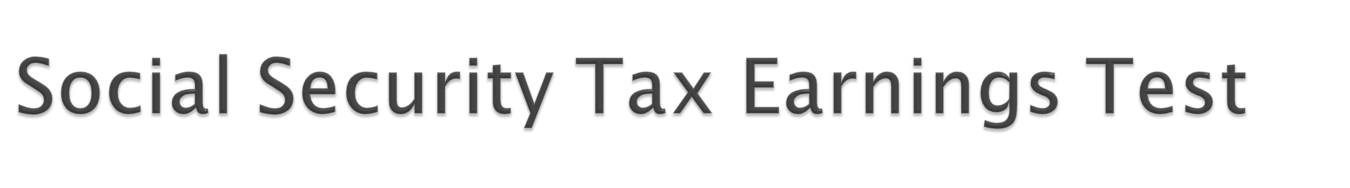 Single Taxpayer: If your “Income” is between $25,000 and $34,000, you may have to pay income tax on up to 50 percent of your payments. (not a 50% tax). Income for this test includes your “Adjusted Gross Income”, Non-Taxable Interest, and 50% of your Social Security payments.

Single Taxpayer: If your “Income” is more than $34,000, up to 85 percent of your benefits may be taxable (not an 85% tax).

Married filing jointly: If you and your spouse have a combined income that is between $32,000 and $44,000, you may have to pay income tax on up to 50 percent of your benefits 

Married filing jointly: If you and your spouse have a combined income of more than $44,000, up to 85 percent of your benefits may be taxable.
18
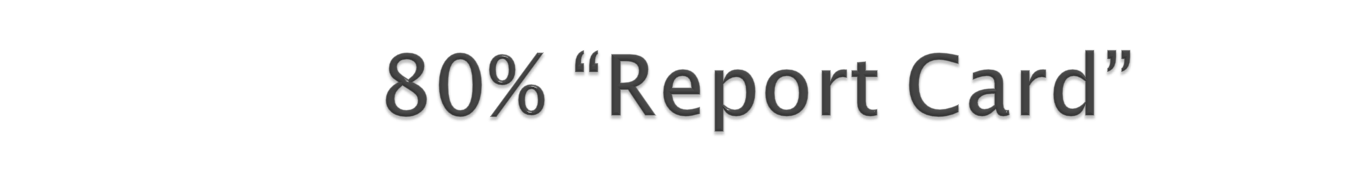 If you are FERS with 30 Years at Retirement

Your Pension: 30% to 33% Towards The 80%
Social Security: 25% Towards The 80%
Shortfall Towards The 80%: Approximately 22%-25%

If you are CSRS with 30 Years at Retirement
Your Pension: 56.25% Towards The 80%
Shortfall Towards The 80%: 23.75%

If you have under 30 years at retirement, the above numbers diminish significantly every year you are under that 30 Years
19
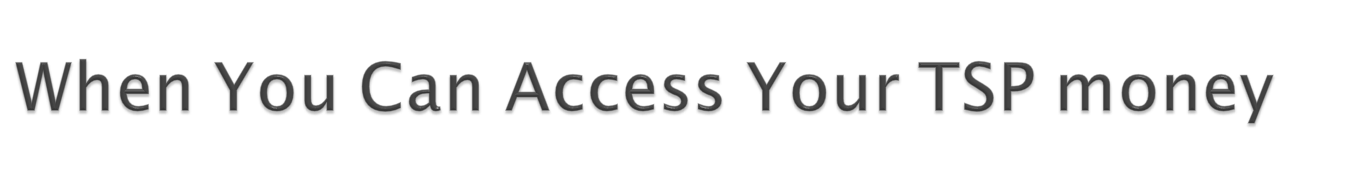 When you leave federal service

Retirement
Quitting government service

At 59 ½ if still working
___________________________________________________
There may be early withdrawal penalties:

If you retire and withdraw the money before the year in which you turn 55

If you quit before retiring and withdraw the money before you reach 59 ½
20
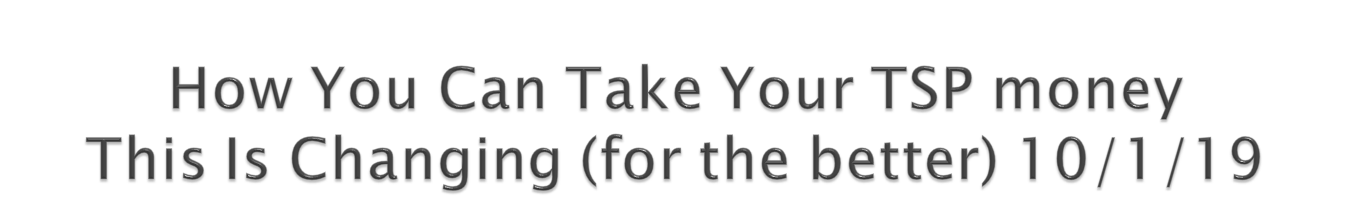 Single payment
No more than two total
One is allowed at 59 ½ if still working

Series of monthly payments
Can change amount annually
Can’t stop
Can change to one final payment
21
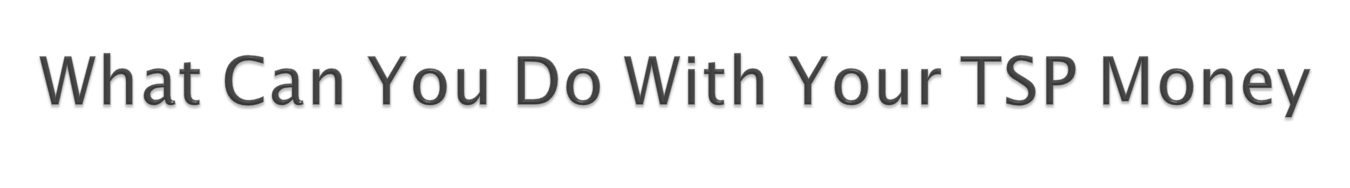 Purchase a single premium immediate annuity 

You have no choice as to the company. 

This is risky because if you need money for an emergency, you have no access to it.
__________________________________________________

Transfer or rollover with the company of your choice
Direct transfer avoids withholding
22
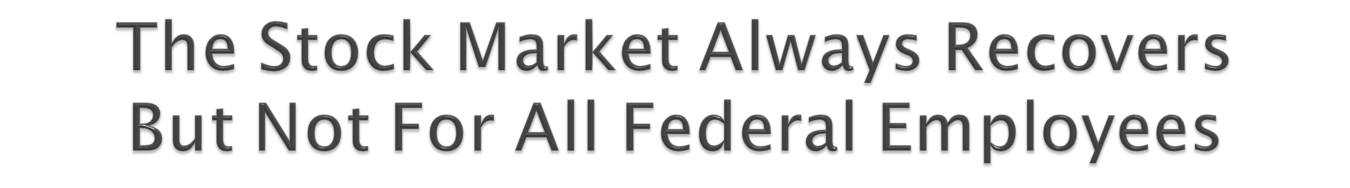 The TSP C Fund, S Fund & I Funds are not managed to maximize 
gains or minimize losses. That’s why in 2008 The C Fund Lost 
36.99%, S Fund -38.32%, I Fund -42.43%; the L 2040 Fund -31.53%

Far too many of the federal employees who were in those Funds in
2008, and were set to retire on January 1st 2009, had to postpone
their retirement until January 2013. For them, the recovery was too  
little, too late, and we believe history is about to repeat itself. 

What would have happened if those same Federal Employees had their
money in an “’Enhanced Fixed Indexed Annuity” in 2008 instead
of the TSP C Fund, S Fund, I Fund and/or L2040 Funds….
23
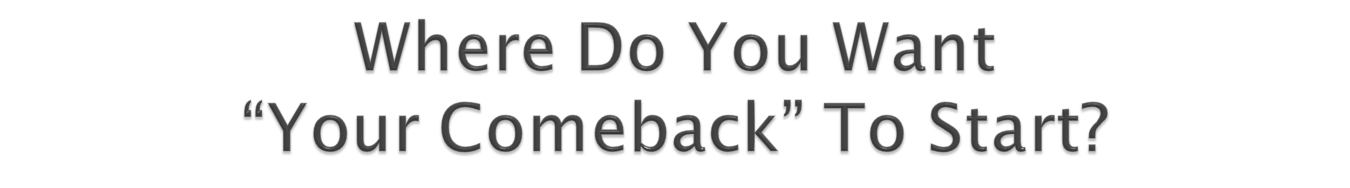 If those federal employees had $250,000 in the TSP C, S, I, and/or L2040 
Funds in 2008, they would have had about $150,000 left on December 31st, but 
with an “Enhanced Fixed Indexed Annuity”, they would have had at least 
$250,000, & possibly more. 

If the stock market does come back, wouldn’t it be wiser to start that
 comeback with $250,000 rather than $150,000? 

“Enhanced Fixed Indexed Annuities” can never lose money due 
to "market conditions" or have prior gains wiped out or “Clawed Back”

Think of it as “parking” your money in a very safe haven, just 
waiting for the market to go up, and when it does, it kicks in
automatically and participates
24
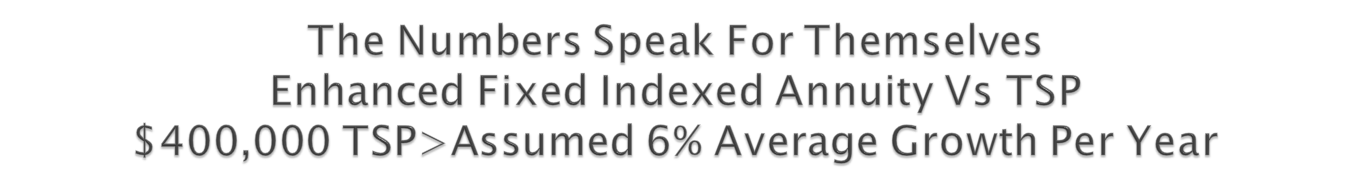 25
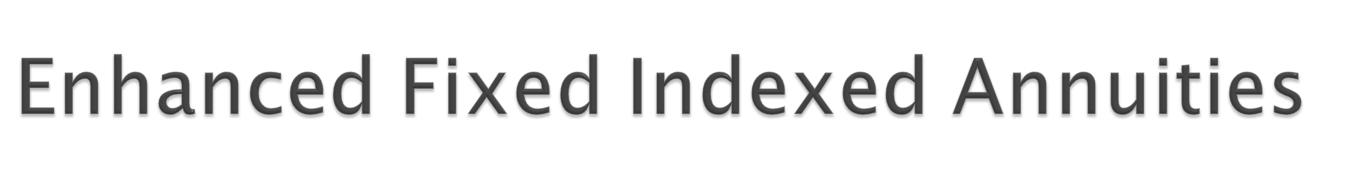 They Are Extremely Safe. They are very heavily Government Regulated and covered under the State Guarantee Funds of all 50 States. 

They Participate in upside stock market gains.

Unlike the TSP C, S, I, & L Funds, they can not lose money due to adverse market conditions

Unlike the TSP C, S, I, & L Funds, they can not have gains “clawed back” from prior years due to adverse market conditions.
26
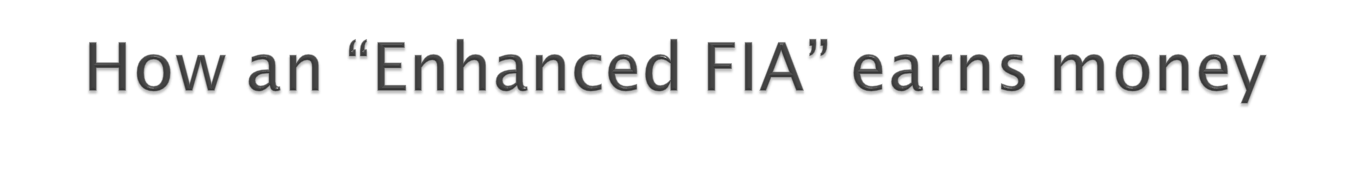 Unlike the TSP C, S, I and L Funds, that are attached to the performance of stock market indexes, the performance of an “Enhanced Fixed Index Annuity” can earn money in a down Stock Market, because they are attached to “Managed Indexes”, that have strong upside potential, with zero market risk, and no Prior Gain Claw-Backs. 

12 of the 28 Managed Indexes Enhanced Fixed Index Annuities Participate In

  Janus SG MC                                    BPN Mad5
  Shiller Barclays                                Pimco Balanced
  S&P 500 Low-Vol Index                   NYSE Zebra
  JP Morgan Mozaic II                         UBS MP
  Merrill Lynch RPM                            Morning Star Div5
  JP Morgan Strategic Balance             S&P 500 Dividend Aristocrats
27